PERSONAL VALUES AND ETHICAL CODES OF CONDUCT
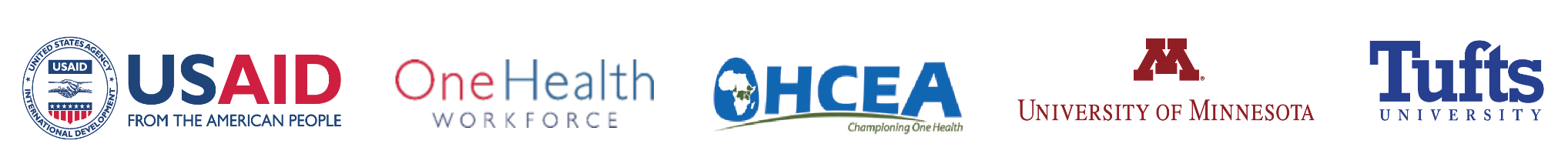 Learning Objectives
(i) To understand the influence of culture on personal values
(ii) To explain personal values and professional code of conduct
(iii) To apply culturally sensitive professionalism in order to build trust in the community during infectious disease interventions from a One Health perspective
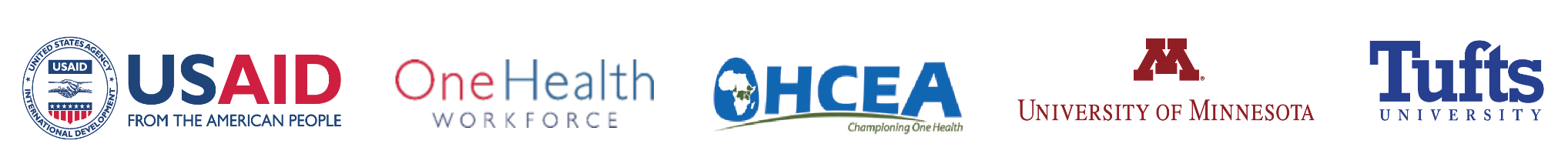 Professionalism and ethical conduct
Different professionals with similar goals in One Health
Identify key professionals in One Health and generate discussions on their professional codes of conduct and their core values
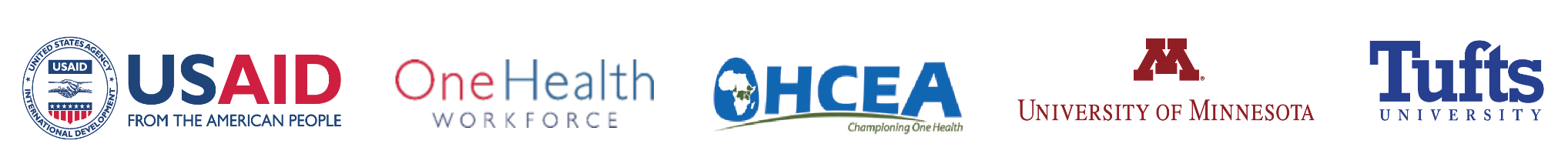 Professional Codes of Conduct: Exercise
Learners should be asked to identify their professional code of conduct and be guided to discuss when dealing with other professional.
 Try to match the values ethics and professional codes of conduct of the different professionals.
The above learning should be held in the realm of a culturally sensitive ethical conduct
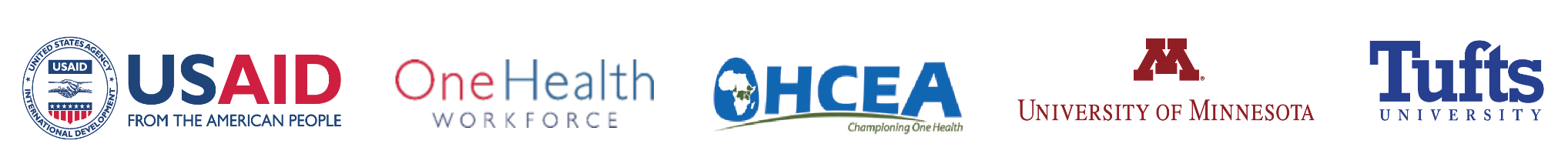 Values
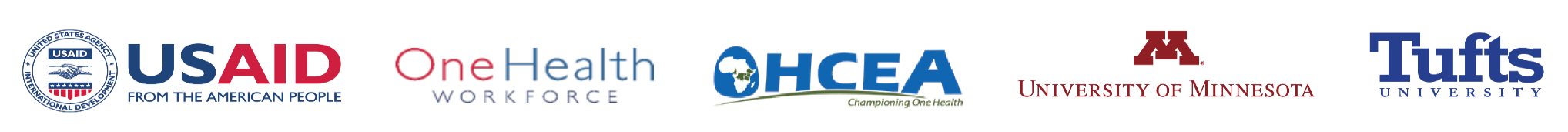 CASE STUDY 2
EBOLA DISEASE
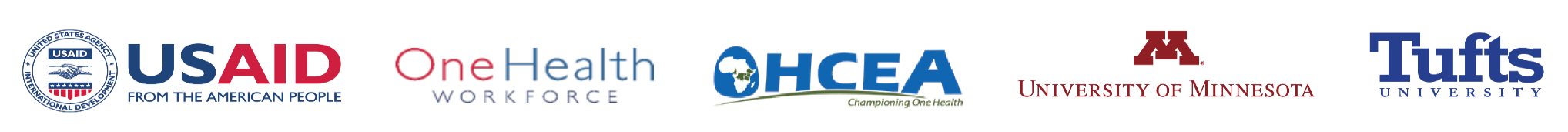 Case Study 2: Ebola Disease
After reading the case study on Ebola and using your own personal experience in your communities
Identify the different categories of stakeholders that would be useful to work with to design a culturally sensitive control program fro Ebola or similar disease
List and discuss some of your core values that would applicable to endure appropriate response to Ebola  or similar disease
Identify local beliefs and cultural practices in your own communities that would jeopardise efforts to respond and control Ebola or similar disease in your own communities
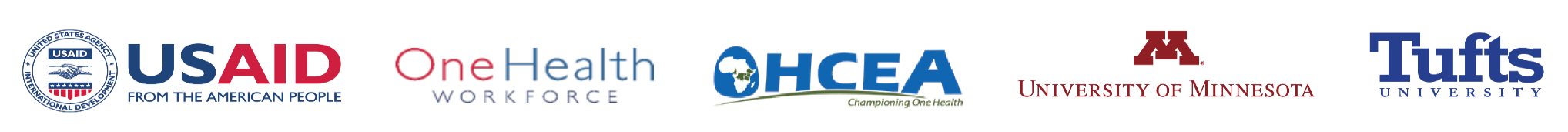